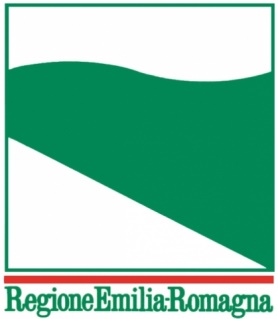 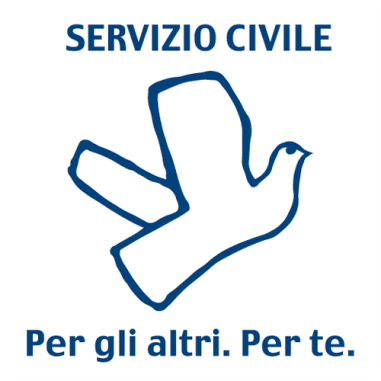 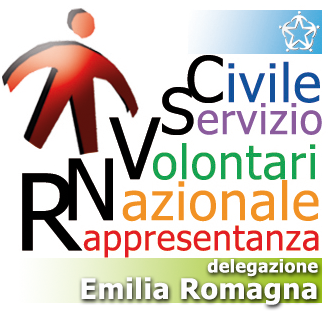 INCONTRO DI FORMAZIONE SUL MODULO «RAPPRESENTANZA»
PARLEREMO DI	:
Cos’è la Rappresentanza
Chi sono i delegati in carica
Sistema delle candidature ed elezioni
Funzioni dei delegati e rappresentanti
Cos’è la Rappresentanza Nazionale?
Nasce dalla rappresentanza degli obiettori e la sostituisce con il decadere del servizio militare obbligatorio (2006). 
Si struttura in delegazioni regionali o di provincia autonoma (+ estero), composte da delegati eletti ogni anno dai volontari in servizio.
I delegati riuniti in Assemblea nazionale nominano all’interno di ciascuna delegazione un Rappresentante Regionale ed eleggono 4 rappresentanti nazionali (uno per area: Nord, Centro, Sud ed Estero).

N.B. L’attività di Rappresentanza è svolta a titolo gratuito.
Cos’è la Rappresentanza Regionale?
In Emilia Romagna è attivo anche il Servizio Civile Regionale. I volontari regionali in servizio hanno diritto ad eleggere ogni anno 1 proprio Rappresentante.
I Rappresentanti dei volontari regionali (in riferimento alla normativa vigente) operano esclusivamente a livello regionale, tuttavia partecipano a pieno titolo a tutte le altre iniziative e la loro voce può essere portata a livello nazionale attraverso il Rappresentante Regionale del SCN, legittimato a rapportarsi con il Dipartimento Nazionale della Gioventù ee i rappresentanti nazionali.
La Rappresentanza in ER
In Emilia Romagna è quindi presente una «doppia» Rappresentanza dei Volontari.
Ma è importante sapere che, indipendentemente dalla legittimazione, le due Rappresentanze operano assieme nell’interesse di TUTTI i volontari, indistintamente:
condividendo i principi fondanti del servizio stesso; 
all’unanimità, in collaborazione gli uni con gli altri, con l’Ufficio Regionale per il servizio civile, Co.Pr.E.S.C., altri enti di riferimento;
in un’ottica di responsabilità;
per garantire l’apertura ai contenuti,  ai  bisogni,  alle richieste di cambiamento di tutti i volontari.
Durata del mandato
I Delegati Regionali (SCN) rimangono in carica due anni (2 bandi nazionali). Il primo anno è con diritto di voto nell'Assemblea nazionale, il secondo senza diritto di voto, con lo scopo di garantire continuità al lavoro della delegazione ed affiancare i neoeletti.
Analogamente i Rapprsentanti Regionali (SCR) restano in carica per la durata di due bandi di Servizio Civile Regionale.
Chi siamo…
CANDIDATURA
Regolamento 2014: http://oldscn.testserviziocivile.it/smartFiles_Data/f74deee7-000b-4398-ada6-78c9305ed50a_CircolareElezioni2014_NEWAllegato%20A.pdf
ELEZIONI
Funzioni dei delegati
Svolgono attività di raccordo tra volontari e rappresentanti regionali
Supportano i volontari in caso di problemi nello svolgimento del progetto di SC e intervengono a difesa dei diritti loro riconosciuti
Promuovono e tutelano lo spirito del Servizio Civile, sensibilizzando i volontari e pensando ai volontari futuri
Organizzano, unitamente ai Rappresentanti Regionali e previo assenso della Regione e degli Enti, assemblee regionali e locali alle quali possono partecipare i volontari di SC che operano nel territorio.
Possono partecipare al modulo di formazione generale sulla Rappresentanza (incluso nel programma grazie all’iniziativa della Rappresentanza Nazionale)
Riferiscono del loro operato alla Rappresentante Regionale e collaborano alla stesura delle relazioni periodiche da presentare all'Assemblea.
Compiti del Rappresentante Regionale (SCN)
Resta in carica per un anno; il rappresentante regionale uscente affianca il neoeletto e lo sostituisce in caso di necessità.
I suoi compiti sono:
Coordinare le attività della delegazione
Raccordo tra la delegazione regionale e i rappresentanti nazionali
Rappresentare la delegazione regionale sul territorio e nel confronto con gli uffici regionali
Curare il contatto con i volontari per vigilare sul buon funzionamento del sistema SCN
Organizzare, unitamente ai delegati regionali e previo assenso delle Regioni e degli Enti, assemblee regionali e locali alle quali possono partecipare i volontari di SCN che operano nel territorio
Possibilità di partecipare al modulo di formazione generale sulla Rappresentanza (incluso nel programma grazie all’iniziativa della Rappresentanza Nazionale)
Possono essere convocati dall'Ufficio nazionale per il SC in merito a problematiche che riguardino direttamente la regione
Preparano periodiche relazioni da presentare all'Assemblea nazionale
Compiti «accessori»
Durante il proprio mandato, un delegato o rappresentante regionale si troverà a svolgere le seguenti attività:
Dare informazioni ai volontari e agli aspiranti volontari della propria Regione
Facilitare la comunicazione e l’incontro fra i volontari del proprio territorio
Partecipare ai gruppi di lavoro coordinati dai rappresentanti nazionali
Monitorare progetti attraverso la consultazione dei volontari e il confronto con Enti e Istituzioni
Promuovere il SC attraverso eventi direttamente o indirettamente organizzati dalla delegazione, partecipando a trasmissioni TV o radio, scrivendo articoli, allestendo stand in occasione di fiere, feste, concerti, organizzando eventi tematici a livello locale e regionale, ecc.
Collaborare con AISEC, Associazione Italiana Servizio Civile, nata per dare continuità e appoggio alla Rappresentanza Nazionale
Consulta regionale
È un organo consultivo della Regione Emilia Romagna, che si riunisce per discutere le questioni legate al servizio civile.
È composto dall’Assessore regionale al welfare, dal dirigente dell’Ufficio regionale del Servizio Civile, dai rappresentanti dei Co.Pr.E.S.C., dal Rappresentante Regionale dei volontari di SCN (o un delegato designato a tale compito) e da un Rappresentante dei volontari di SCR.
In questa sede i Rappresentanti possono portare le istanze ed i contributi raccolti dai giovani impegnati nei progetti di servizio civile in Emilia-Romagna, avanzare proposte di miglioramento ed essere aggiornati sull’andamento dei progetti.
I Rappresentanti Nazionali
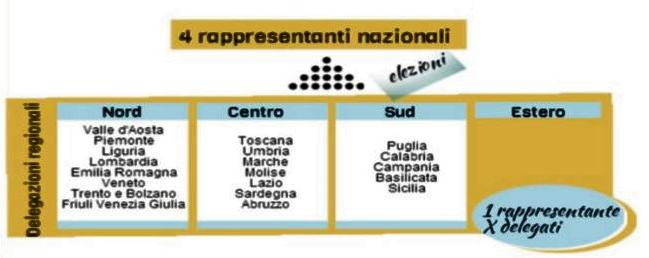 Le delegazioni sono suddivise, in base al territorio nazionale che rappresentano, in 4 macroaree: Nord, Centro, Sud, Estero.
Compiti dei Rappresentanti Nazionali
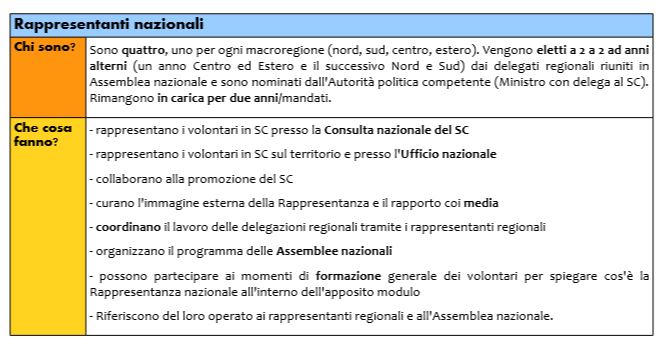 Consulta Nazionale
La Consulta Nazionale è un organismo permanente di consultazione istituito nel 1998.
È composta da 15 membri: 8 rappresentanti degli Enti Nazionali di SC; 1 rapp. della Conferenza Stato-Regioni; 1 rapp. del Dipartimento della Protezione Civile; 1 rapp. dell’ANCI; 4 Rappresentanti Nazionali dei volontari.

È importante per la rappresentanza dei volontari perché:
vi si approvano gli stanziamenti annuali destinati al SC e la ripartizione tra le diverse voci di spesa
si discute di formazione, monitoraggio e qualità dei progetti, problemi dei volontari e difficoltà degli enti
è un ottima piattaforma per entrare in contatto con l'Ufficio per il SC e con i rappresentanti dei maggiori enti di SC.
I suoi rappresentanti vengono spesso consultati da parlamentari e dal Governo quando è necessario apportare modifiche legislative alla materia del SC
ATTIVITÀ
Lavori in corso…
Organizzazione dell’Assemblea Regionale;
Partecipazione al gruppo di lavoro della Consulta Regionale per l’elaborazione del Documento regionale di programmazione triennale del Servizio Civile;
Partecipazione al gruppo di lavoro per l’approfondimento dei requisiti degli OLP, insieme alle delegazioni del Veneto e del Piemonte;
Promozione della campagna di raccolta firme «Un’altra difesa è possibile» relativa alla proposta di legge di iniziativa popolare per l’istituzione e il finanziamento del Dipartimento per la difesa civile, non armata e nonviolenta;
Sostegno alla campagna nazionale «Chi prenderà il mio posto?» contro i tagli dei fondi per il Servizio Civile Nazionale;
Denuncia dei ritardi negli avvii del Servizio Civile in Garanzia Giovani;
Partecipazione alla formazione generale sulla Rappresentanza;
Partecipazione a convegni e incontri di sensibilizzazione;
Dialogo costante con gli uffici regionali, i Co.Pr.E.S.C. e con i Rappresentanti Nazionali.
Riferimenti normativi
Legge 16 gennaio 2003 n. 3, art. 3: istituzione della Consulta nazionale e sua composizione, inclusi  i rappresentanti degli obiettori/volontari. 
Circolare 17 gennaio 2006 "Circolare per l'elezione dei rappresentanti dei volontari del Servizio Civile in seno alla Consulta Nazionale per il SC". 
Circolare 8 marzo 2007 "Definizione dei compiti dei Rappresentanti e dei Delegati dei volontari di Servizio Civile Nazionale, nonché delle procedure e modalità per la loro elezione", individua le figure dei rappresentanti regionali. 
Circolare 10 marzo 2010: uniforma la sede di elezione dei rappresentanti nazionali e di nomina dei rappresentanti regionali che avviene nell'ambito della stessa Assemblea nazionale. 
Circolare 17 settembre 2012: "Definizione dei compiti dei rappresentanti e dei delegati dei volontari di Servizio Civile Nazionale, nonché delle procedure e modalità per la loro elezione.
Link e riferimenti utili
Email delegazione
delegazione.er@gmail.com
Portale della Regione Emilia Romagna sul servizio civile nazionale e regionale
http://sociale.regione.emilia-romagna.it/servizio-civile 
Aisec
http://www.aisec.it
Sito servizio civile
http://www.serviziocivile.gov.it
Pagina facebook delegazione ER
https://www.facebook.com/serviziocivileemiliaromagna?ref=hl
Pagina facebook rappresenti nazionali
https://www.facebook.com/rappresentanzasc?fref=ts
Sito rappresenti nazionali
http://www.rappresentanzasc.it/
Pagina facebook garanzia giovani
https://www.facebook.com/pages/Garanzia-Giovani/546550738793396?fref=ts
Pagina facebook garanzia giovani in ER
https://www.facebook.com/pages/Garanzia-Giovani-Emilia-Romagna/883279971689533?fref=ts
Link programmi elettorali
Laura Sciore
http://oldscn.testserviziocivile.it/Volontari/Programmi/SchedaProgramma.aspx?Section=72&HeliosCodiceVolontario=V2014008987&anno=2014
Glenda Cinotti
http://oldscn.testserviziocivile.it/Volontari/Programmi/SchedaProgramma.aspx?Section=72&HeliosCodiceVolontario=V2014000552&anno=2014
Cecilia Caselli
http://oldscn.testserviziocivile.it/Volontari/Programmi/SchedaProgramma.aspx?Section=72&HeliosCodiceVolontario=V2013000328&anno=2014
Giulia Pasini
http://oldscn.testserviziocivile.it/Volontari/Programmi/SchedaProgramma.aspx?Section=72&HeliosCodiceVolontario=V2014000208&anno=2014
Con la certezza di poter essere utili all'impegno di rappresentarvi,
vi salutiamo 
ringraziandovi per l’attenzione dedicata all’ascolto.